Math 132 Day 2 (2/1/18)
CCBC Dundalk
Examples
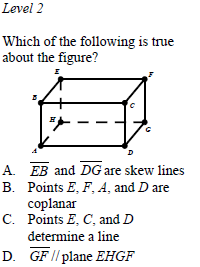 Examples
Homework #1: (Due 2/8)
Look through a magazine, newspaper, brochure, etc.. and cut out or label five examples of basic geometry vocabulary words in the real world.  
Or…
Take 5 pictures on your phone or camera and label the pictures either in a word document on in a Power Point presentation.
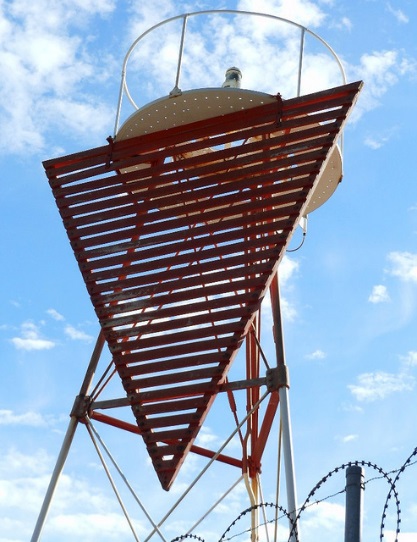 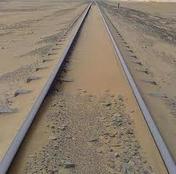 Axioms About Points, Lines, and Planes
There is exactly one line that contains any two distinct points.
If two points lie in a plane, then the line containing the points lies in the plane.
If two distinct planes intersect, then their intersection is a line.
There is exactly one plane that contains any three distinct noncollinear points.
Copyright © 2013, 2010,  and 2007, Pearson Education, Inc.
Theorems About Points, Lines, and Planes
A line and a point not on the line determine a plane.
Two parallel lines determine a plane.
Two intersecting lines determine a plane.
Copyright © 2013, 2010,  and 2007, Pearson Education, Inc.
Other Planar Notions
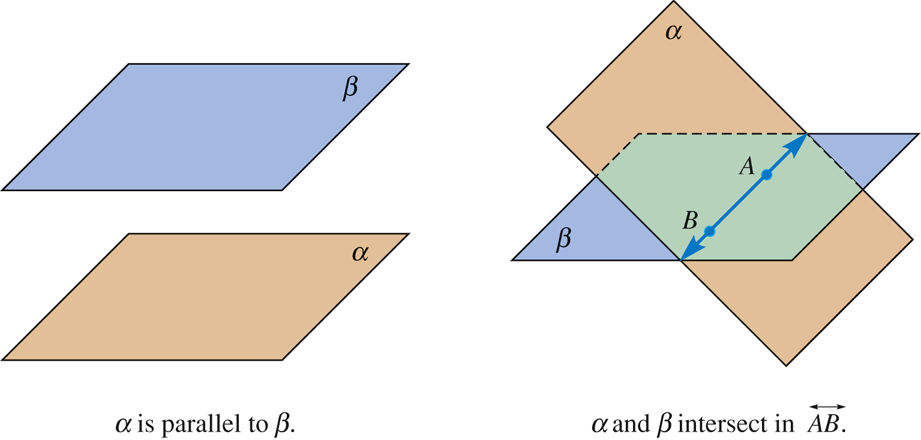 Copyright © 2013, 2010,  and 2007, Pearson Education, Inc.
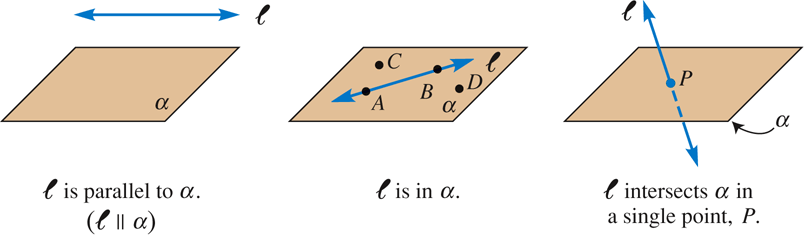 Half plane
	Line AB separates plane  into two half-planes.
Copyright © 2013, 2010,  and 2007, Pearson Education, Inc.
Angles
Angle – formed by two rays with the same endpoint.
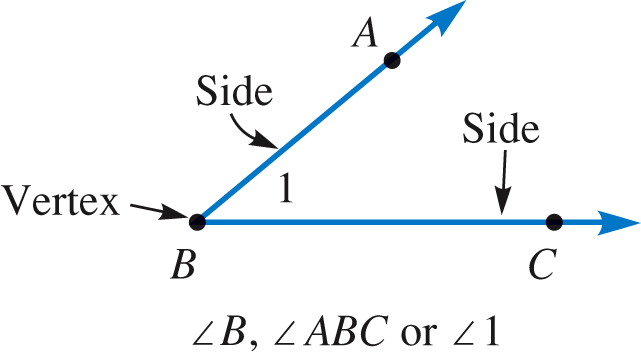 Sides of an angle – the two rays that form an angle.
Vertex – the common endpoint of the two rays that form an angle.
Copyright © 2013, 2010,  and 2007, Pearson Education, Inc.
Angles
Adjacent angles – two angles with a common vertex and a common side, but without overlapping interiors.
QPR is adjacent to RPS.
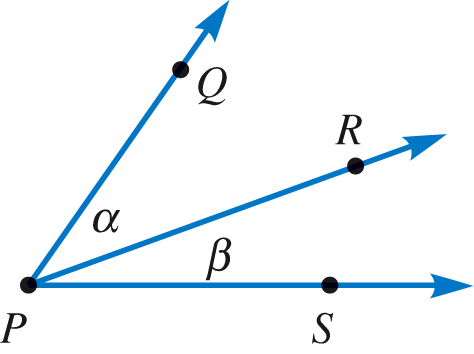 Copyright © 2013, 2010,  and 2007, Pearson Education, Inc.
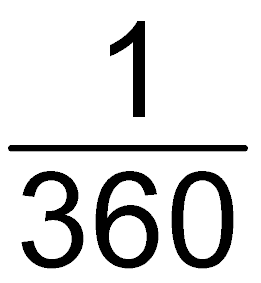 Degree :          of a rotation about a point
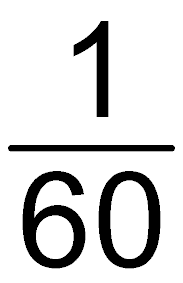 Minute :        of a degree
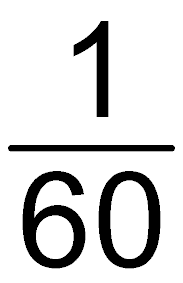 Second :        of a minute
Angle Measurement
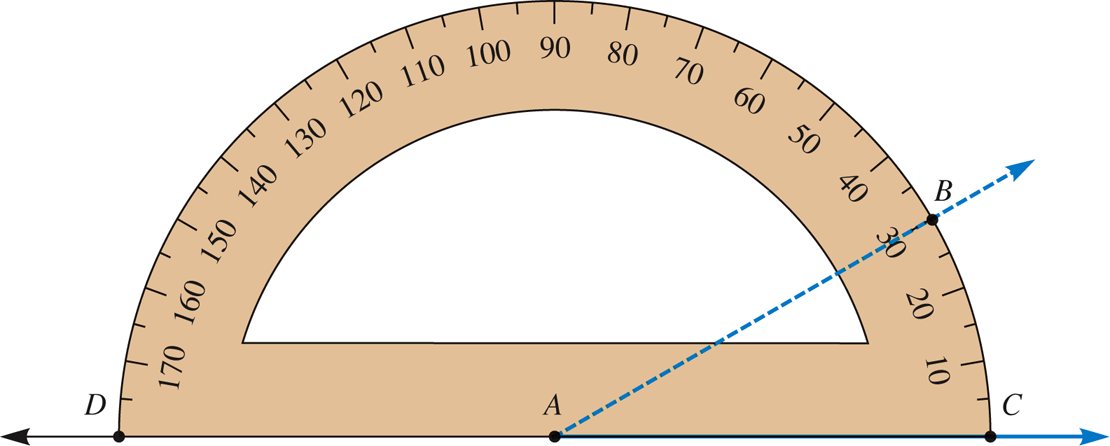 Protractor
Copyright © 2013, 2010,  and 2007, Pearson Education, Inc.
Example 11-1
a.	Find the measure of BAC if m1 = 47°45′ and m2 = 29°58′ .
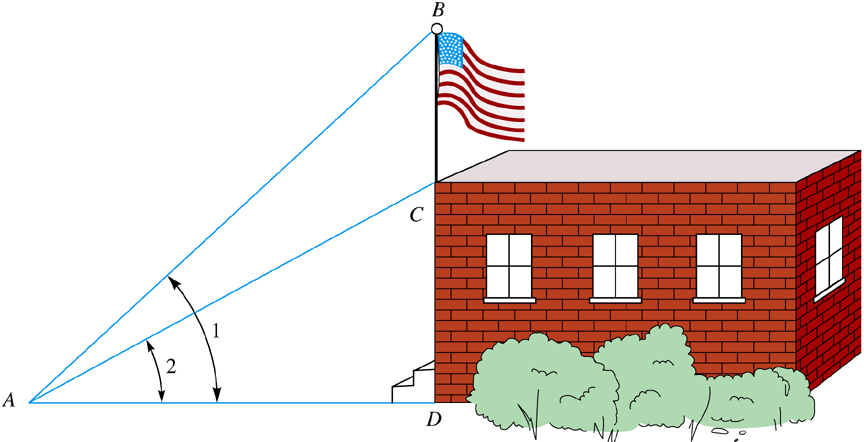 mBAC = 17°47′
b.	Express 47°45′36″ as a number of degrees.
47°45′36″ = 47°+ 0.75° + 0.01° = 47.76°
Copyright © 2013, 2010,  and 2007, Pearson Education, Inc.
Types of Angles
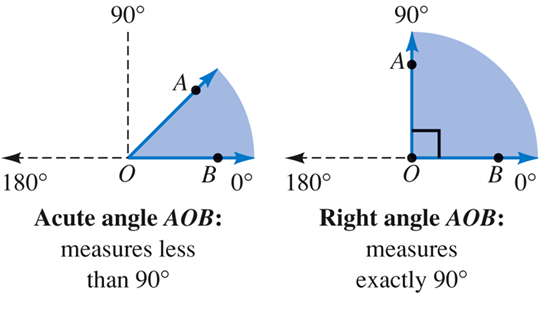 Copyright © 2013, 2010,  and 2007, Pearson Education, Inc.
Types of Angles
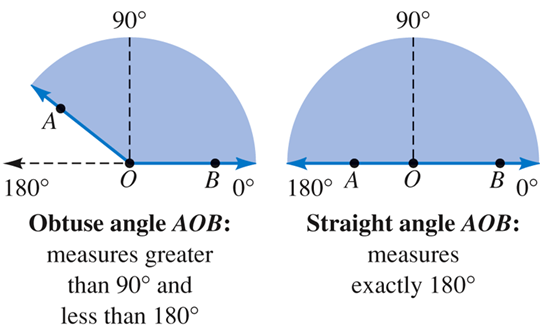 Copyright © 2013, 2010,  and 2007, Pearson Education, Inc.
Perpendicular Lines
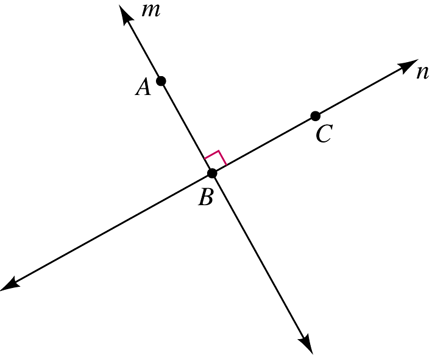 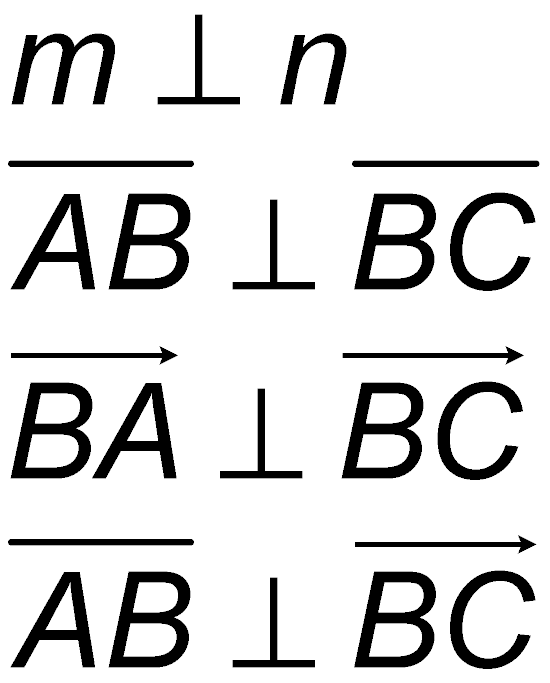 Copyright © 2013, 2010,  and 2007, Pearson Education, Inc.
Perpendicular Planes
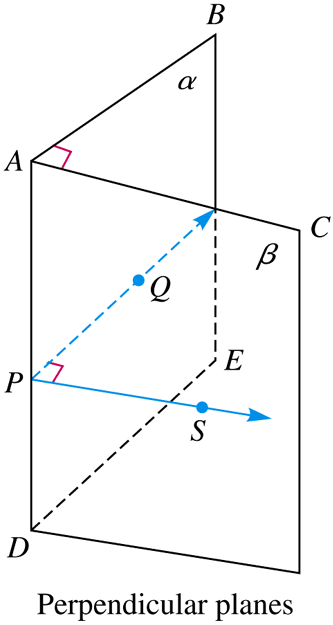 If P is any point on AD, Q in plane α, and S in plane β so that
PQ  AD and PS  AD, then QPS is also a right angle.
Since QPS measures 90°, the  planes are perpendicular.
Copyright © 2013, 2010,  and 2007, Pearson Education, Inc.